CWI Lectures 2014: 
Socially-Aware Multimedia
Richer Documents,
Richer Human-Computer Interaction:
A Progress Report
Andries (Andy) van Dam
Brown University
May 22, 2014
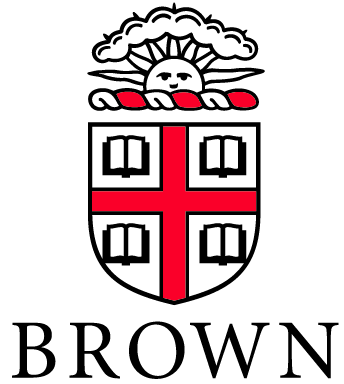 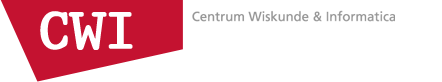 Sketchpad
1963
“Sketchpad: A man-machine graphical communication system”
Ivan Edward Sutherland’s Ph.D. Thesis
Sketchpad Video (requires QuickTime)
1963
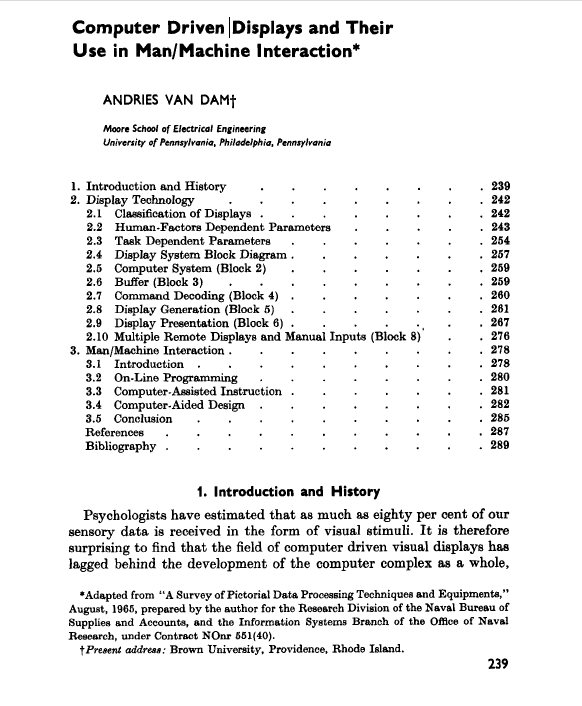 1966
Hypertext/Hypermedia
HES (Hypertext Editing System)
1967
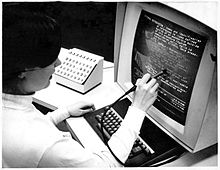 HES (Hypertext Editing System)
1967
Partnered with Ted Nelson
IBM 2250 vector display connected to IBM System 360/50 mainframe, thus single user 
Vehicle for experimenting with hypertext using fine-grained links
Hyper-linked database of electro-plating patents 
Used by NASA for Apollo documentation
[Speaker Notes: example of bimanual]
FRESS (File Retrieval and Editing System)
1968
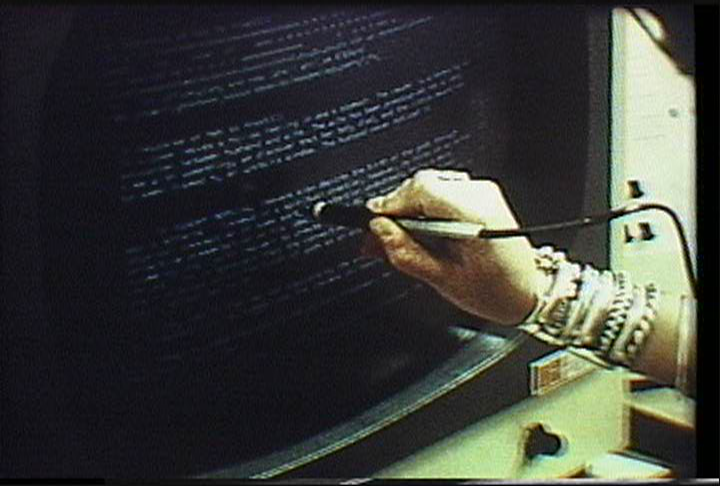 Multi-user, used at Brown, KU Nijmegen ...
PhilText, 1972, driving Photon typesetter
Intermedia – IRIS (Institute for Research in Information and Scholarship)
1985
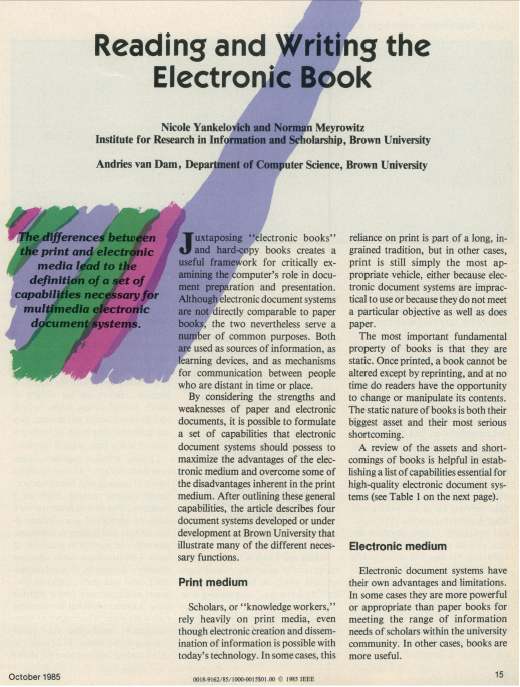 1985
EDS (Electronic Document System)
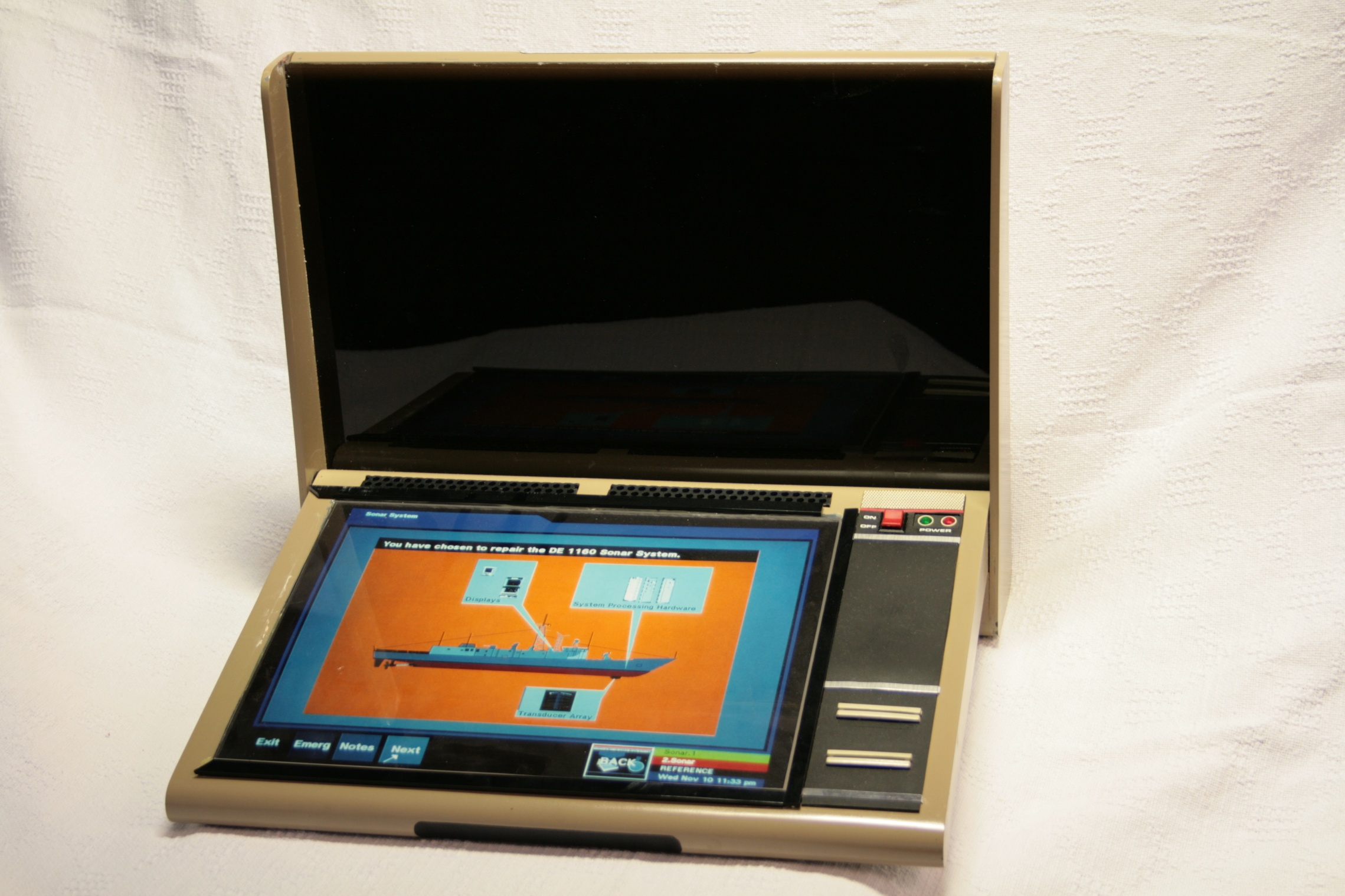 User Interaction    HCI    UX
Sketchpad
1963
Rand Tablet
1967
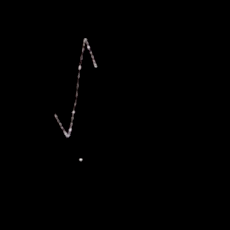 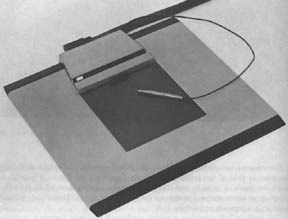 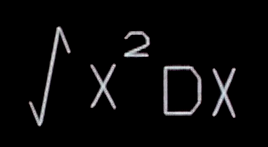 Robert Anderson’s 2D Math Recognizer
Tablets and Electronic Books
1972
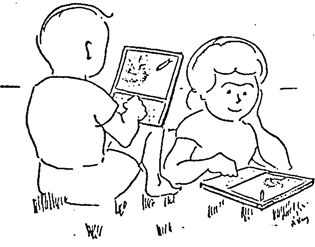 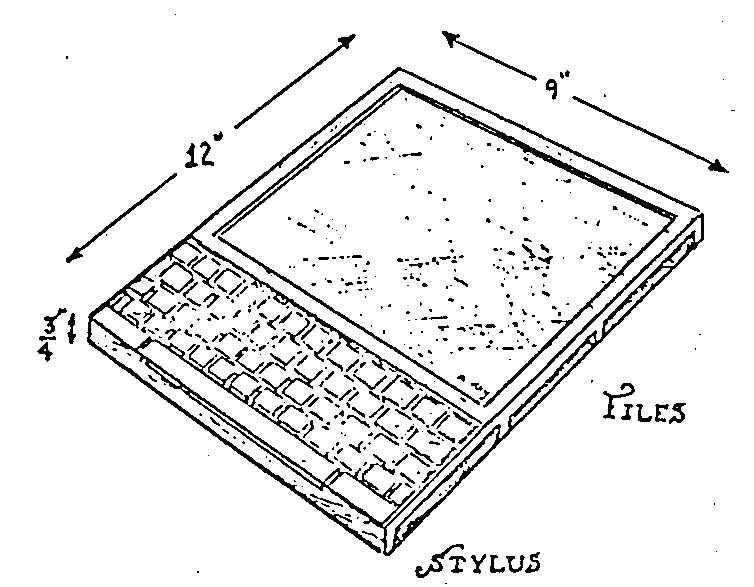 Alan Kay Dynabook proposal in 
“A personal computer for children of all ages”
Put That There
1979
"Put-That-There": 
Voice and Gesture at the Graphics Interface
Richard A. Bolt
Architecture Machine Group
Massachusetts Institute of Technology
Cambridge, Massachusetts 02139
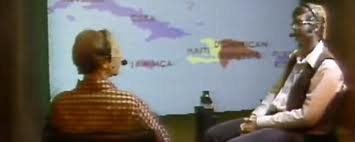 Put That There Video (requires QuickTime)
1979
WIMP
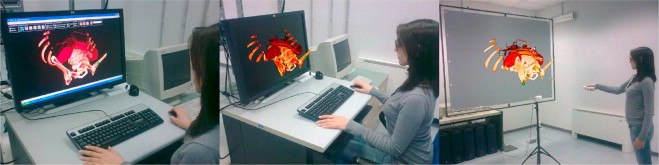 WIMP
Pen/Touch
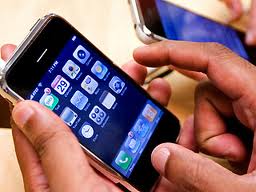 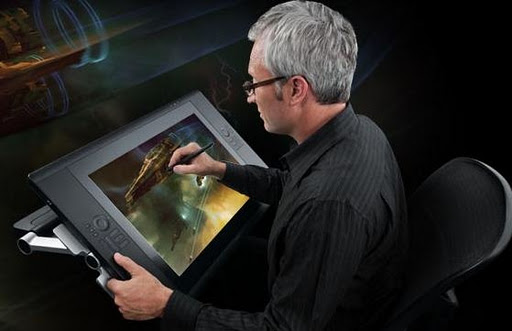 Pen/Touch
Motion/
Game 
Controller
Ubicomp
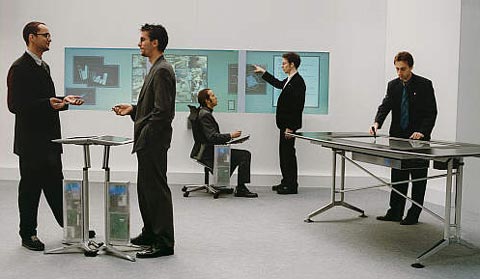 Ubicomp
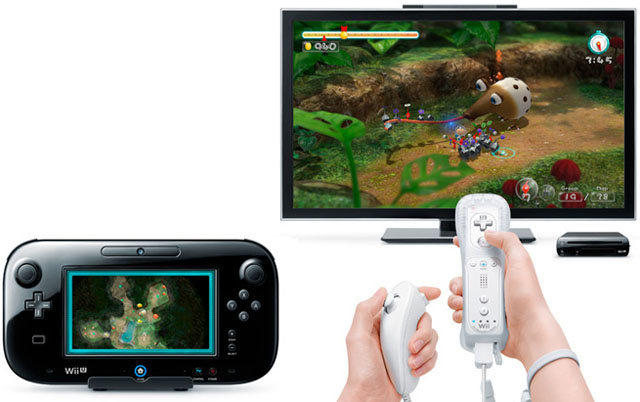 Ambiente – 
Smart Future Initiative
Motion/
Game Controller
NUIverse
Agents
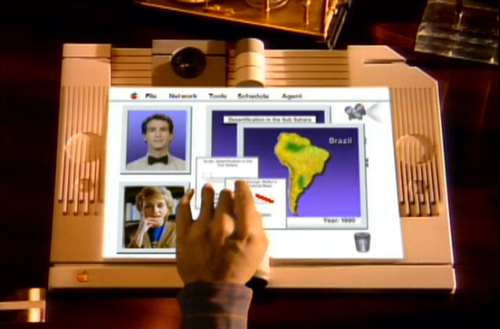 Agents
Agents
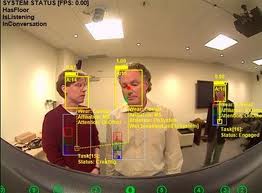 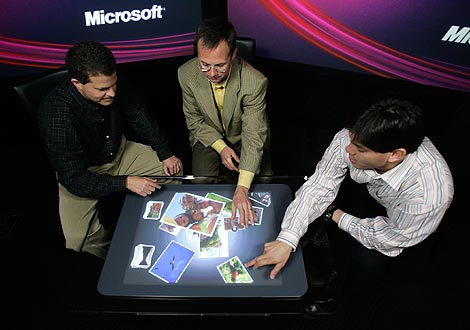 Gestures
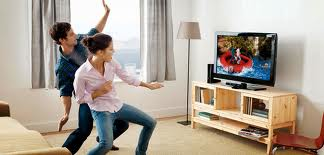 Gestures
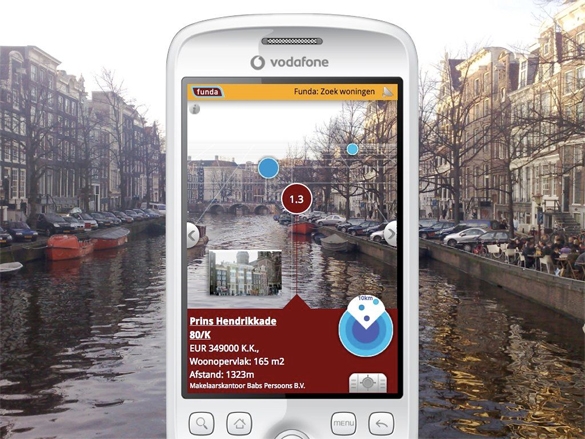 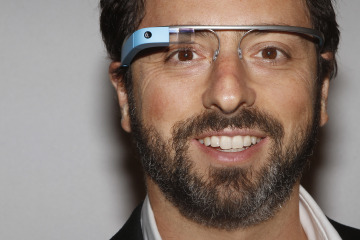 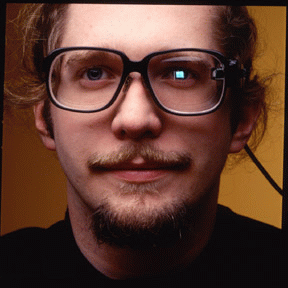 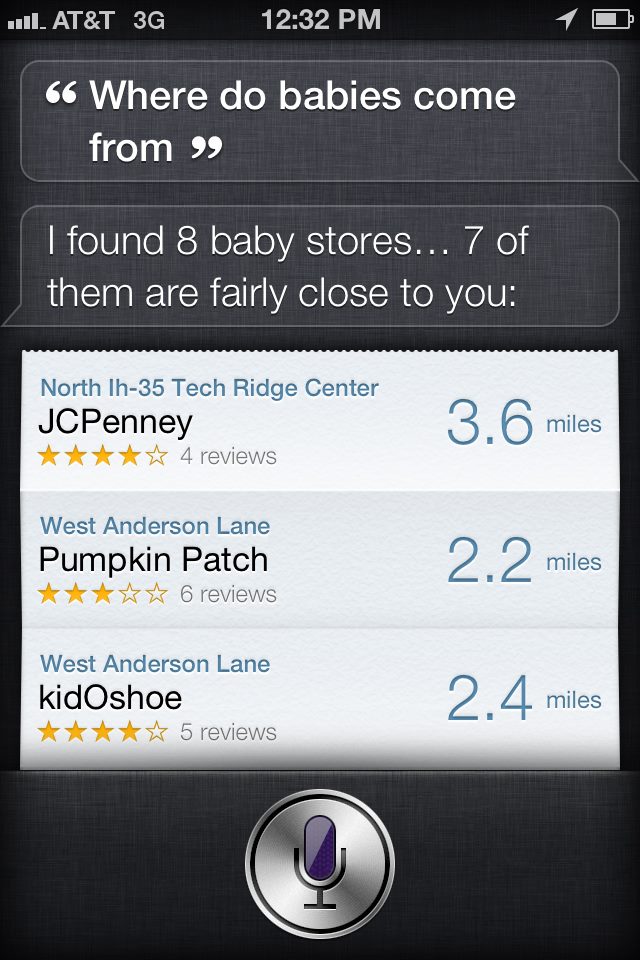 Augmented 
Reality
Gestures
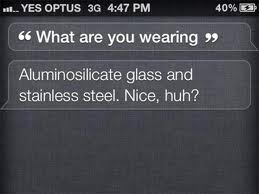 Speech
Speech
Augmented Reality
Augmented Reality
Augmented Reality
Speech
[Speaker Notes: Gestures – group first


Make NUIverse look different
get pictures for each.
wimp – new image showing mouse
WII controller – gadgets that you manipulate
gestures – kinect and a pinch zoom
speech – siri
layar picture
agents – horovitz people interacting with concerage
abimente]
TAG (Touch Art Gallery)
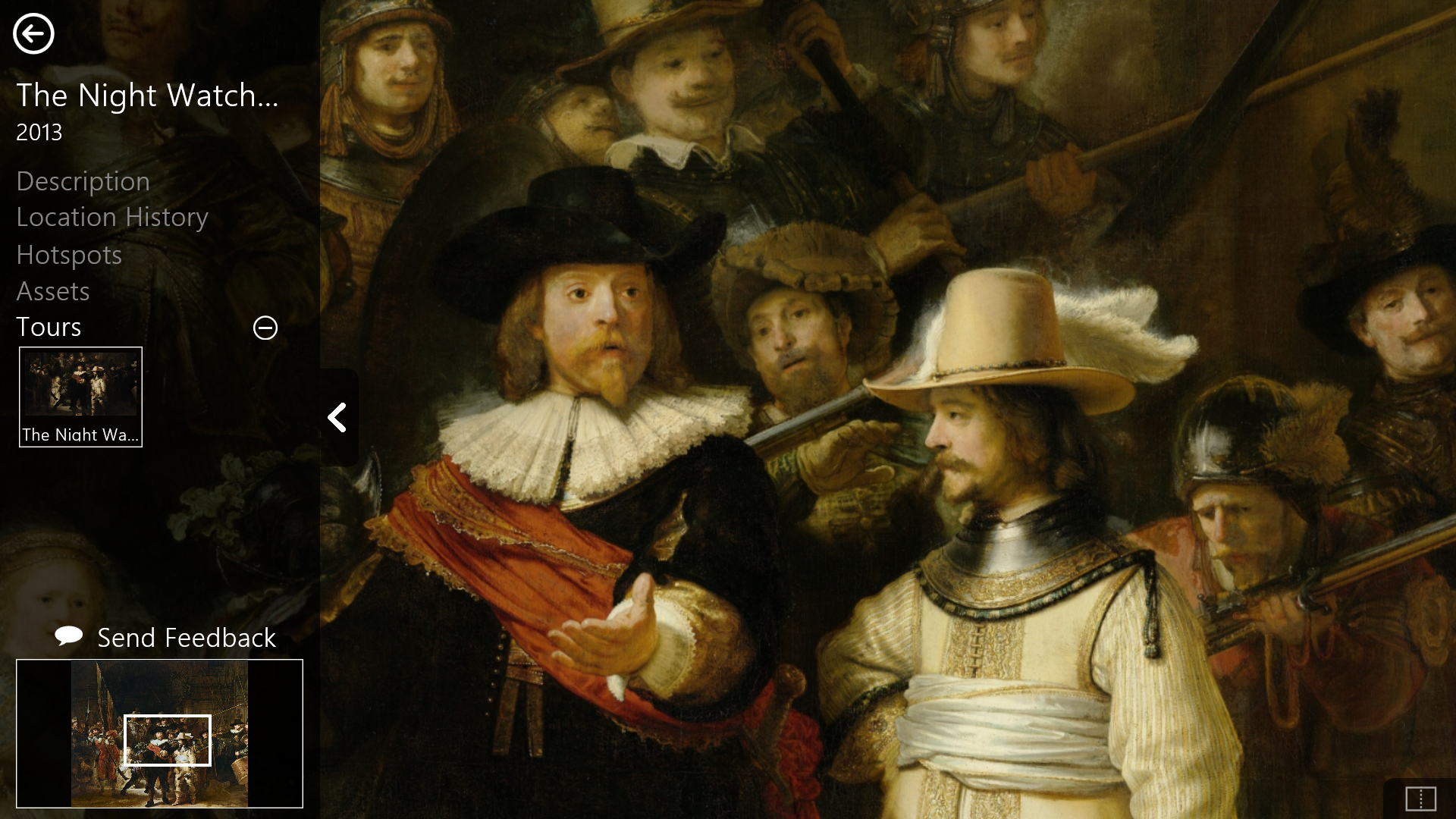 [Speaker Notes: ***Pick one with just the right window.*****]
TAG (Touch Art Gallery)
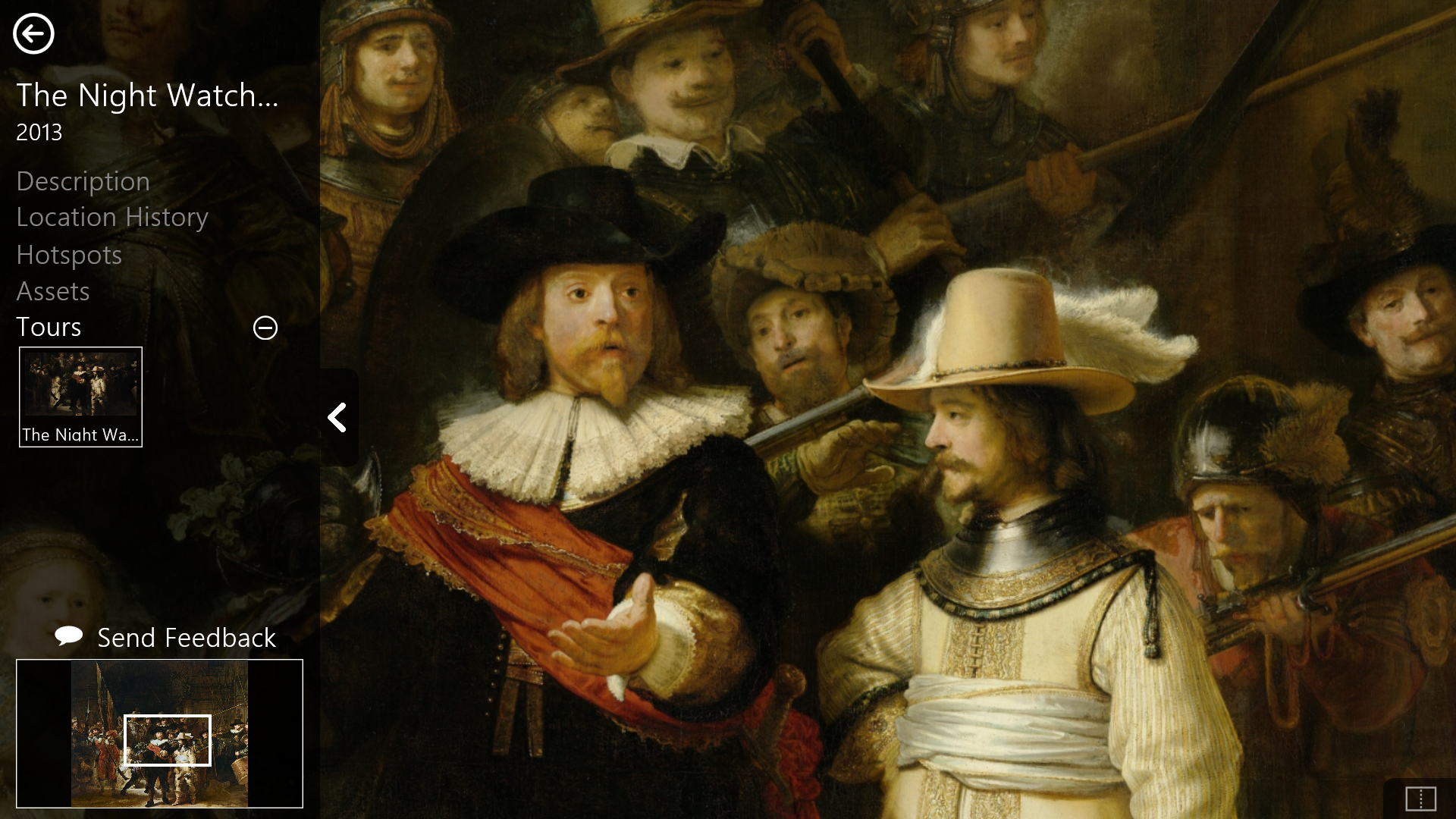 TAG lets curators, educators, ... create, contextualize, and share digital collections
Kiosk mode for walkup users
explore even the largest artworks with familiar touch gestures
interact with multiple artworks simultaneously using split screen
view interactive tours
Authoring mode for non-digerati – Klara’s “lightweight authoring sys”
KISS design principle
 direct manipulation only, no scripting
Content is stored in the cloud
Kiosk mode runs on browsers; authoring mode on Windows 8/8.1
Sponsored by Microsoft Research; free download Windows Store